Talent 4.0 – La Gestión del talento para las PYMESPrograma de formación
https://t4lent.eu/
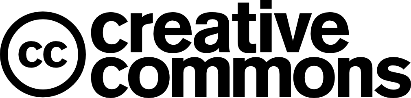 2018-1-AT01-KA202-039242
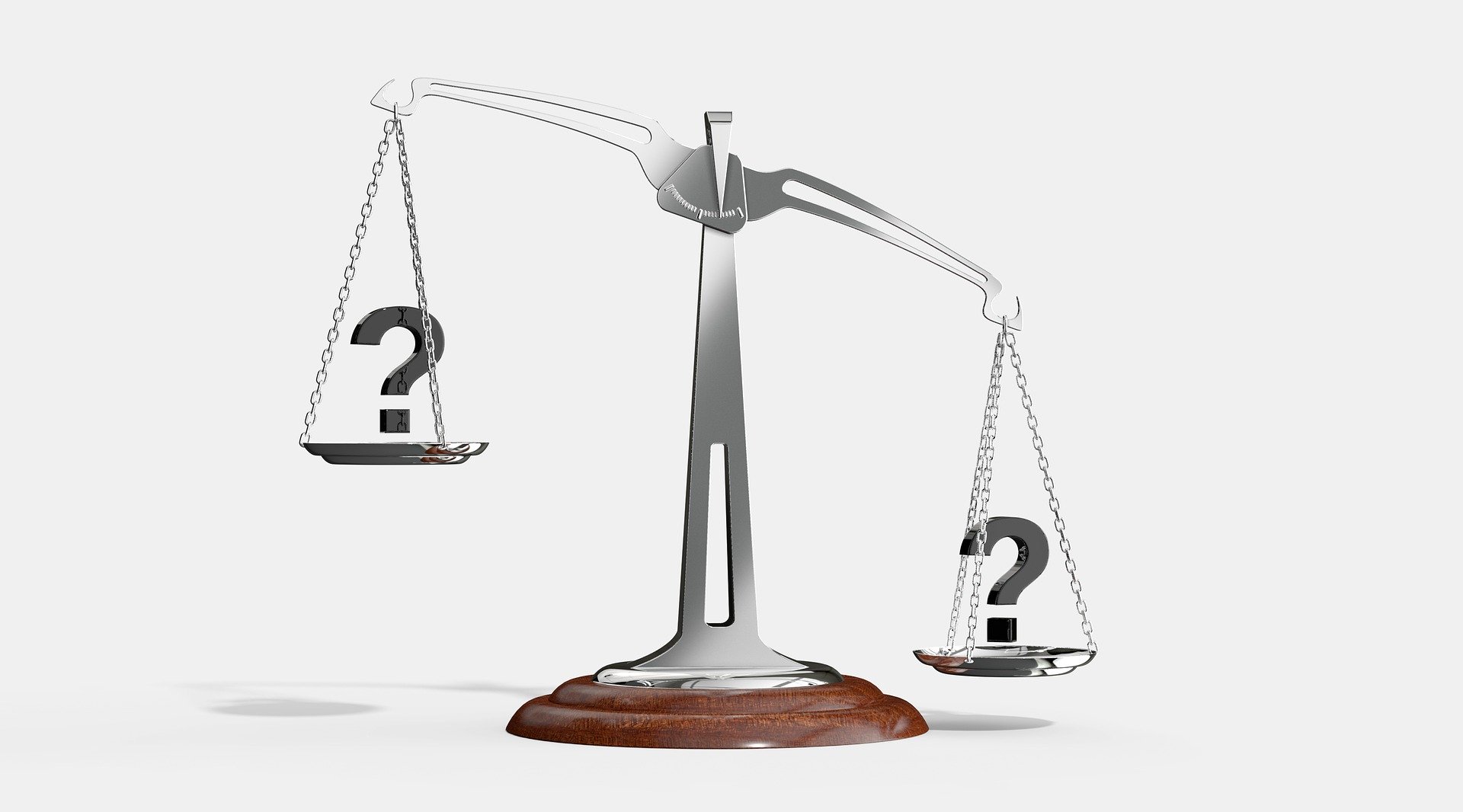 M4:Cómo motivar a tus EmpleadosUnidad 02:Cómo medir la motivación de los empleados
Autor: IHK-Projektgesellschaftwww.ihk-projekt.de Alemania
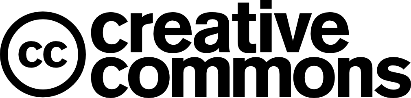 2018-1-AT01-KA202-039242
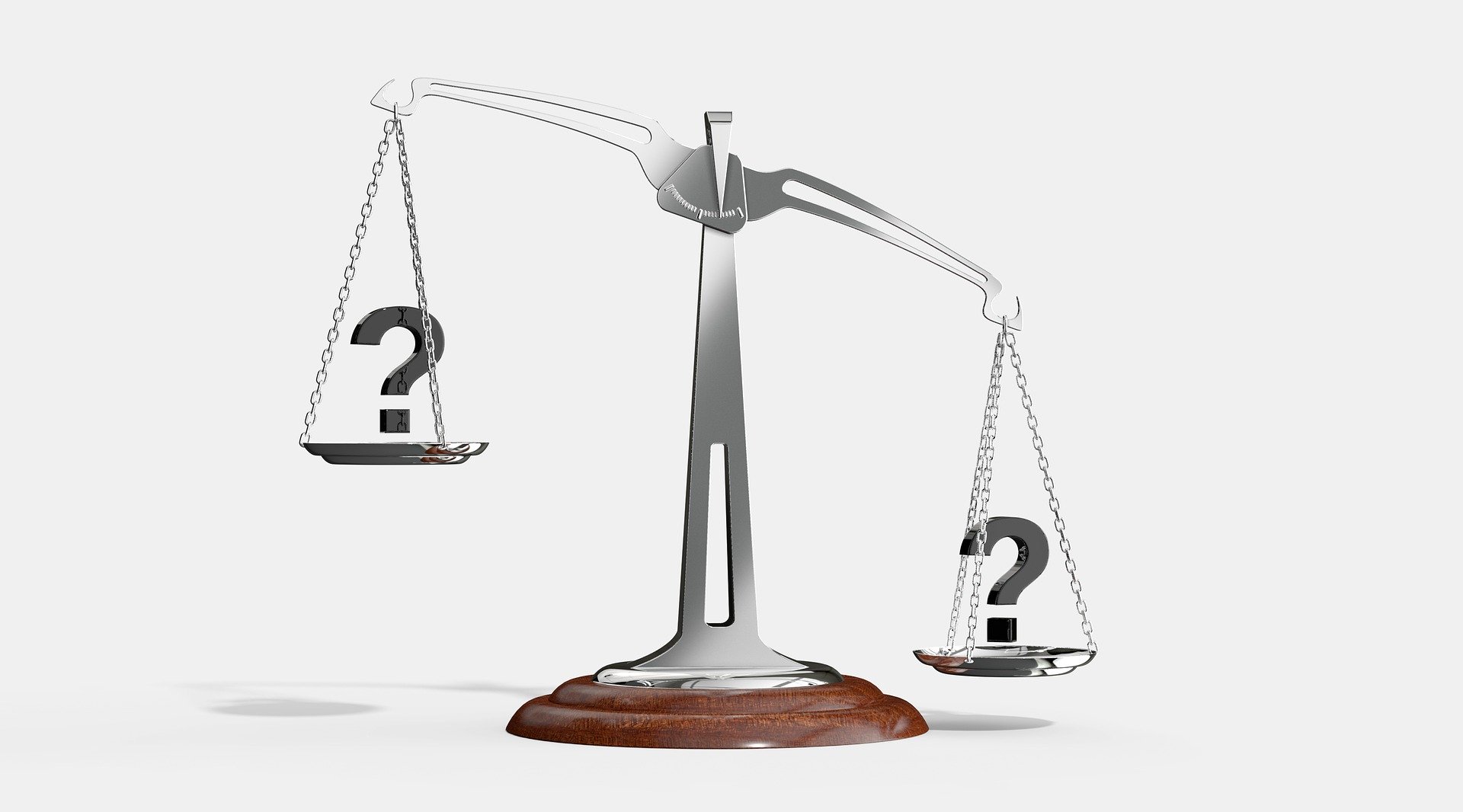 Resultados del aprendizaje
Este módulo tiene como objetivo orientar y ayudar a los alumnos a comprender:
Hojas de seguimiento (Checklist) para medir la motivación de los empleados
Indicadores para medir la motivación de los empleados
¿Cómo medir la motivación de los empleados?
Motivar a los empleados a través de valoraciones del desempeño (Performance appraisals)
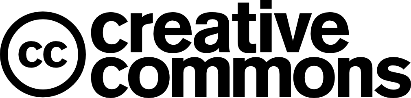 2018-1-AT01-KA202-039242
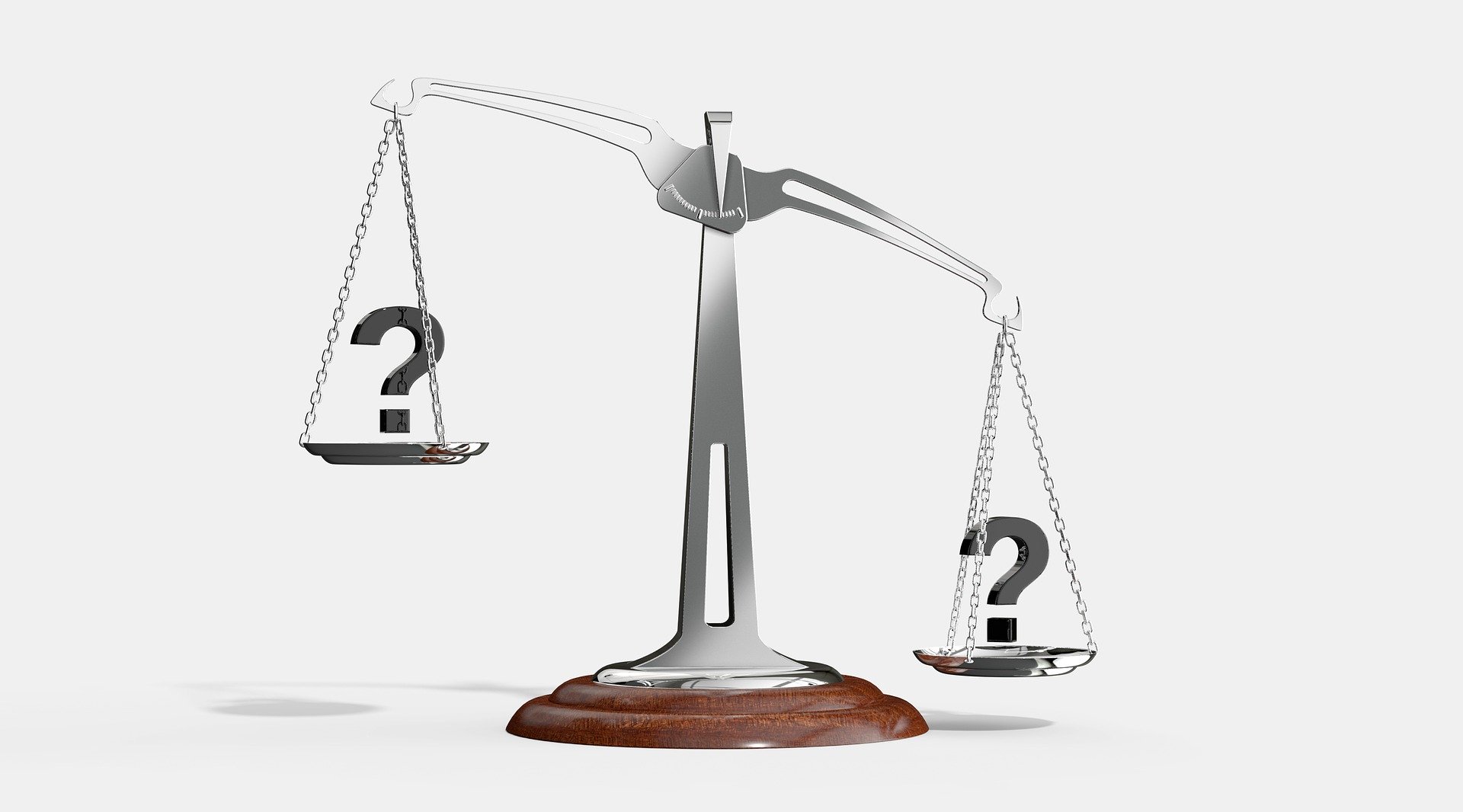 Introducción
Uno de los objetivos más importantes de cada empresa es tener empleados que tengan «alto rendimiento» y estén motivados para trabajar en todo momento. Lograrlo es a menudo complicado debido al comportamiento variado, cambiante y complejo de los trabajadores.
La motivación de los empleados proviene de tener unos propósitos, así como el suficiente apoyo y seguridad para hacer que su trabajo diario tenga sentido, es decir que éste sea valioso y significativo.
A veces puede ser difícil evaluar la motivación de la plantilla, especialmente si la dirección no está en contacto (diario o incluso semanal) con sus subordinados.
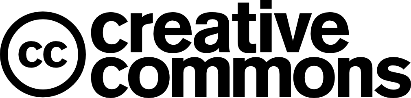 2018-1-AT01-KA202-039242
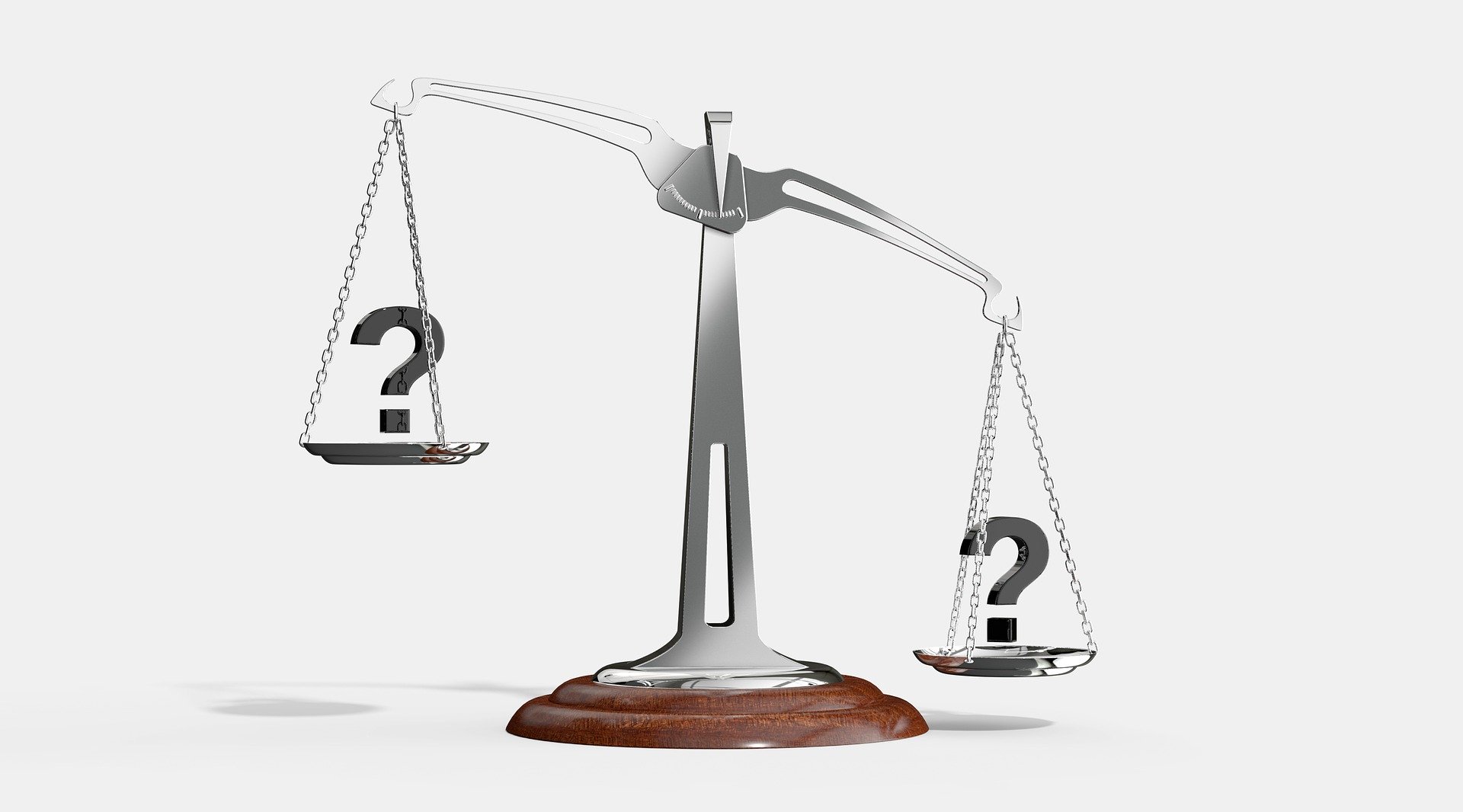 Checklist para medir la motivación de los empleados
Realizar entrevistas “de salida” sobre las verdaderas razones por las que la gente abandona su organización.
Preguntar a los empleados que llevan en su empresa más de cinco años las causas, razones (el por qué) se quedan
Preguntar a los nuevos empleados qué los atrajo a su empresa.
Evaluar qué departamentos tienen tasas de retención mejores y peores que otros.
Crear un plan de retención para aquellas personas clave que tengan mayor impacto en la rentabilidad y la productividad de su organización.
Emplear métodos para medir el compromiso y la energía de los trabajadores puede facilitar después el potenciar estos factores. Para evaluar la motivación y proporcionar información, se debe escuchar las aportaciones del personal y evaluar los indicadores tangibles para mejorar los métodos de negocio.
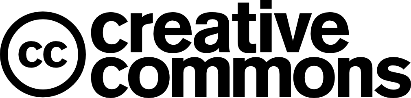 2018-1-AT01-KA202-039242
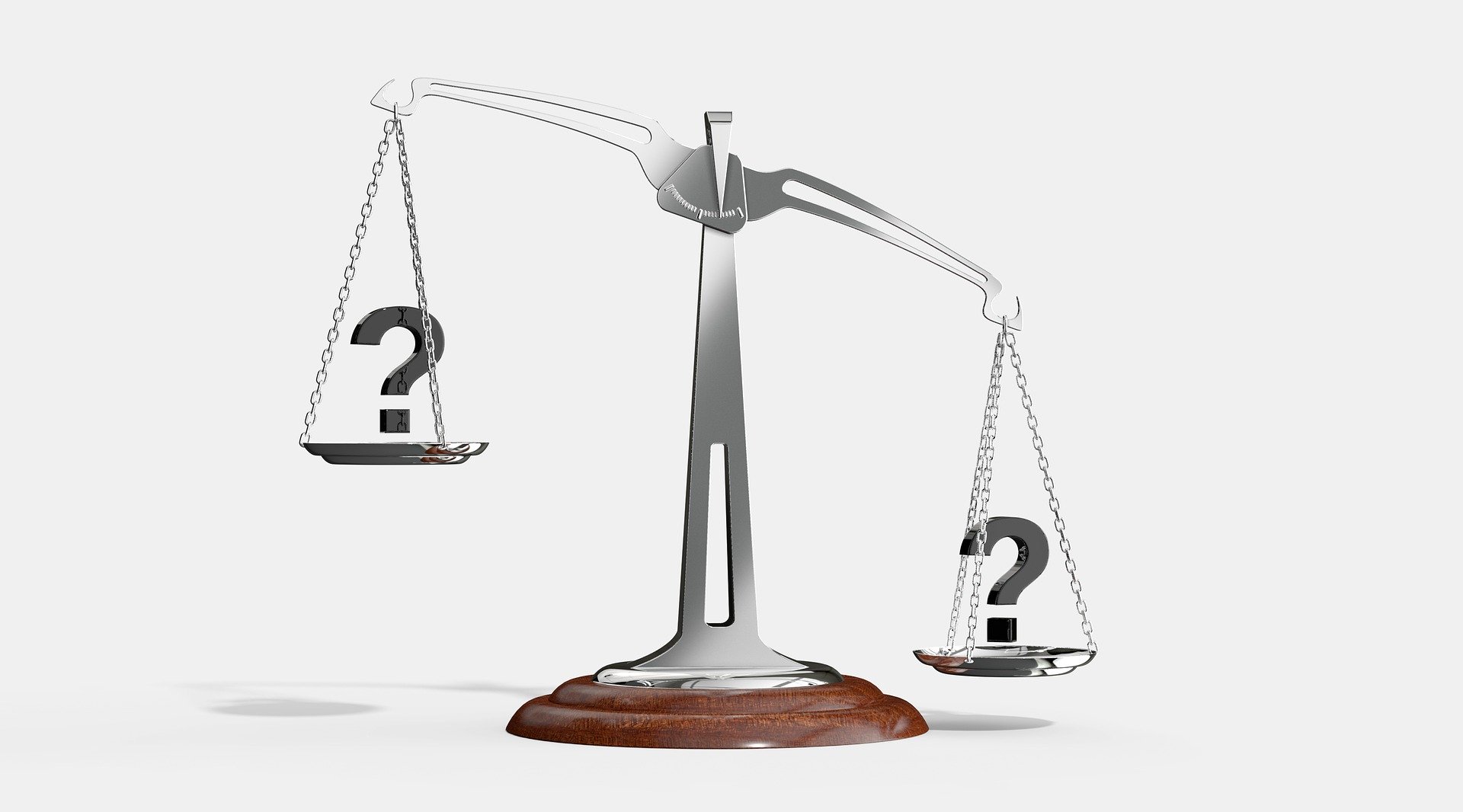 Indicadores para medir la motivación de los empleados
Número de días de trabajo en casa: No debe haber problema en que los empleados trabajen ocasionalmente desde casa, ya que hay innumerables ejemplos del impacto positivo de ello tanto en la empresa como para el empleado.
Absentismo: Otro indicador de un mal ambiente en la organización es un aumento de las ausencias.
Número de días más cortos: ¿Los empleados trabajan regularmente menos horas de las que dicta su contrato de trabajo?
Despreocupación/ Falta de atención: Cuando se está muy motivado, es muy probable que se repase hasta el último detalle y se entregue  el mejor trabajo.
Comportamiento antisocial: Incluso si hay una visión clara y metas a largo plazo que dan pautas, las personas están menos motivadas para hacer lo mejor posible en un ambiente pobre en el trabajo.
Falta de voluntad para asumir la responsabilidad o aceptar nuevos proyectos: Los empleados altamente motivados aceptan nuevas tareas y se responsabilizan de que los proyectos sean entregados y los clientes prestan un servicio excelente.
Fuente: https://www.sympa.com/insights/blog/6-basic-hr-metrics-for-measuring-employee-motivation/
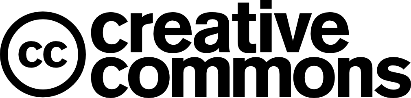 2018-1-AT01-KA202-039242
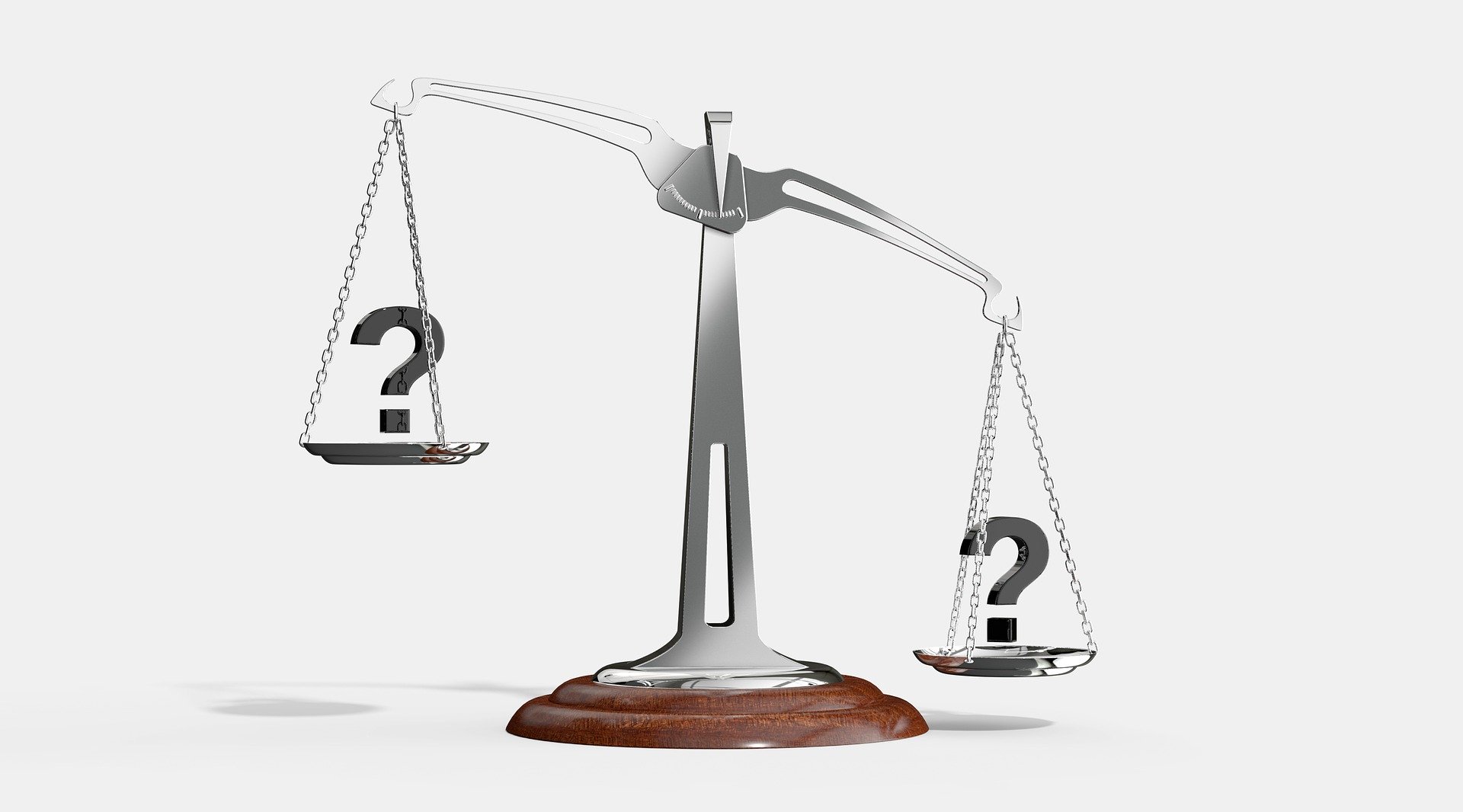 ¿Cómo medir?
Encuestas: Preparar encuestas con preguntas que apunten a la motivación. Preguntar a los trabajadores directamente sobre su satisfacción laboral. Darles una sección para explicar qué están recibiendo y qué necesitan en materia de oportunidades creativas, compensaciones, beneficios, recursos y apoyo.
Asistencia: Una manera de juzgar cuán motivados están los empleados en el trabajo es mirar con qué frecuencia faltan. Mirar los informes de asistencia de los trabajadores de los últimos seis meses. Considerar las cantidades globales de ausencias.
Participación: Los gerentes interesados en juzgar la motivación de sus empleados pueden aprender mucho de sus acciones participativas. Los asociados que responden a las necesidades de sus supervisores y otros empleados muestran entusiasmo por sus trabajos.
Resultados: Evaluar el resultado de los empleados es una forma de medir su compromiso en el trabajo. Por ejemplo, analizar los resultados o los beneficios recientes, para evaluar la participación del personal. Además, evaluar la calidad del trabajo que su personal está produciendo y los tiempos de las tareas terminadas. 
Crecimiento: La falta de crecimiento suele significar que la motivación de los trabajadores es baja. Cuando una empresa se estanca, a menudo se debe a la falta de logros de su mano de obra.
Fuente: https://yourbusiness.azcentral.com/evaluate-motivation-9669.html
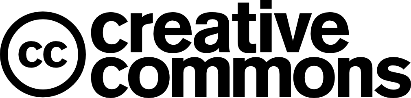 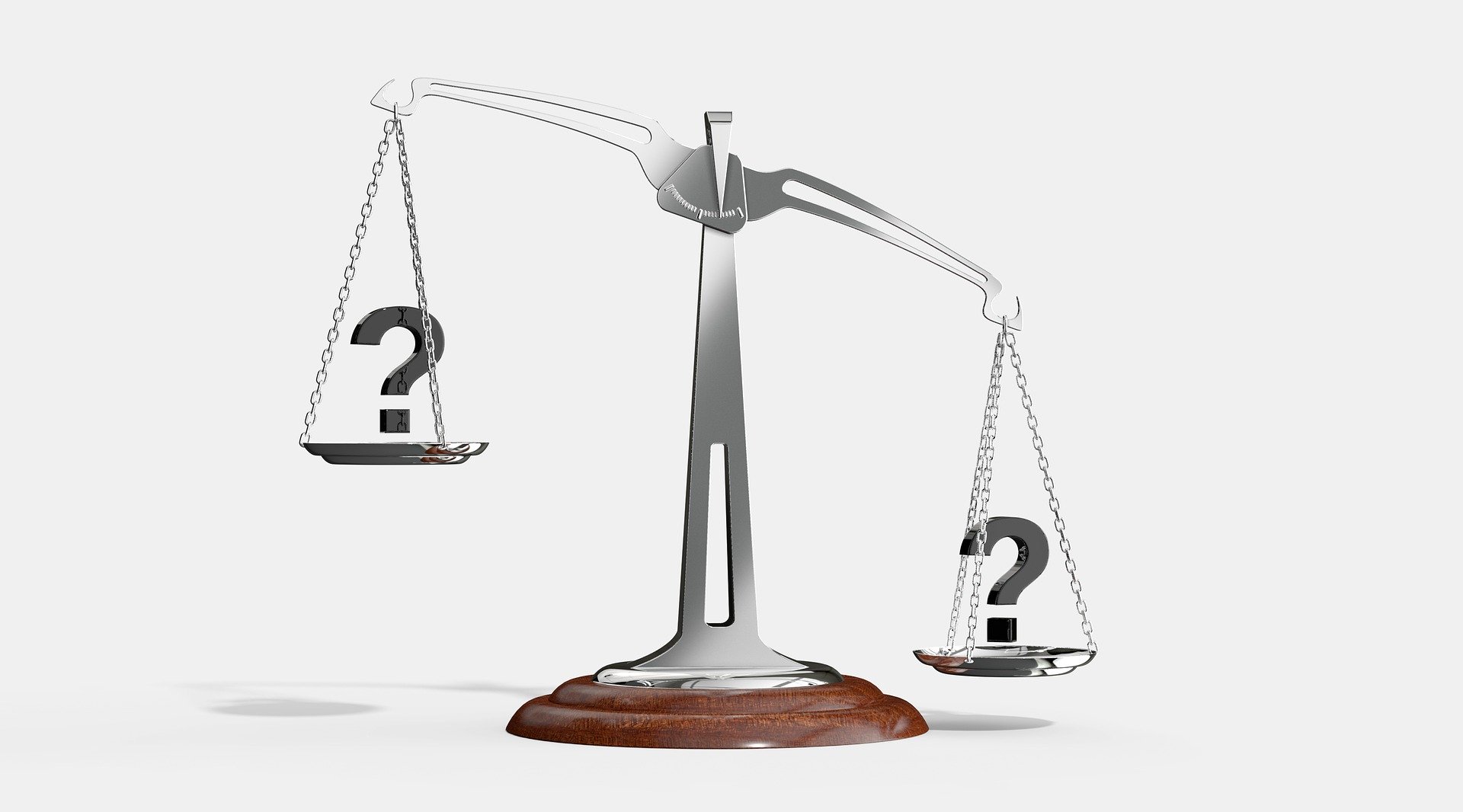 Motivar a los empleados a través de evaluaciones del desempeño
Cuando los empleados tienen metas, tienden a estar más motivados si reciben, además, feedback sobre su progreso.
Ese feedback puede darse a lo largo de la jornada laboral, pero muchas empresas también tienen un proceso formal, en toda la empresa, de proporcionar dicho feedback a los empleados, llamado la evaluación del desempeño. 
Una evaluación del desempeño es un proceso en el que se evalúa la actividad profesional del empleado. Más específicamente, se basa en que, durante un período de tiempo, los evaluadores observan, interactúan y evalúan el desempeño y las actividades de una persona.
Las evaluaciones del desempeño pueden ser herramientas importantes para dar a los empleados feedback y ayuda en su desarrollo. En muchas empresas, las evaluaciones se utilizan para distribuir bonificaciones (bonus), aumentos de sueldo anuales o promociones. También pueden utilizarse para documentar el cese de la relación laboral.
Fuente: https://saylordotorg.github.io/text_organizational-behavior-v1.1/s10-designing-a-motivating-work-en.html
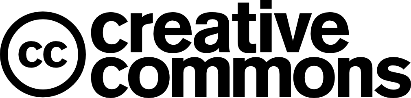 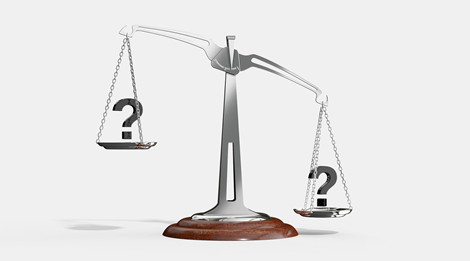 Evaluaciones del desempeño
Las evaluaciones de la actuación profesional consisten en observar y medir el desempeño de un empleado durante un período de evaluación, registrar esas observaciones, comunicar los resultados al empleado y reconocer el rendimiento al tiempo que se elaboran formas de mejorar las deficiencias.
La mayoría de las evaluaciones son realizadas por un supervisor, pero el uso de evaluaciones de 360 grados tiene muchas ventajas. Las evaluaciones que son más eficaces dan a los empleados una notificación adecuada, un juicio imparcial basado en pruebas. 
Algunas empresas utilizan clasificaciones relativas en las que los empleados se comparan entre sí, pero este sistema no es adecuado para todas las empresas.
Se debe planificar y ejecutar cuidadosamente una reunión de evaluación en la que el supervisor demuestre empatía y apoyo.
Existen prejuicios intencionados e involuntarios inherentes a las evaluaciones y al conocimiento de ellas. La rendición de cuentas de los evaluadores y la buena capacitación de la dirección deberían ser útiles para lidiar con ello.
Fuente: https://saylordotorg.github.io/text_organizational-behavior-v1.1/s10-designing-a-motivating-work-en.html
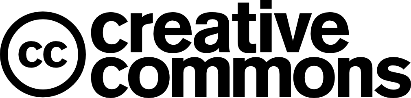 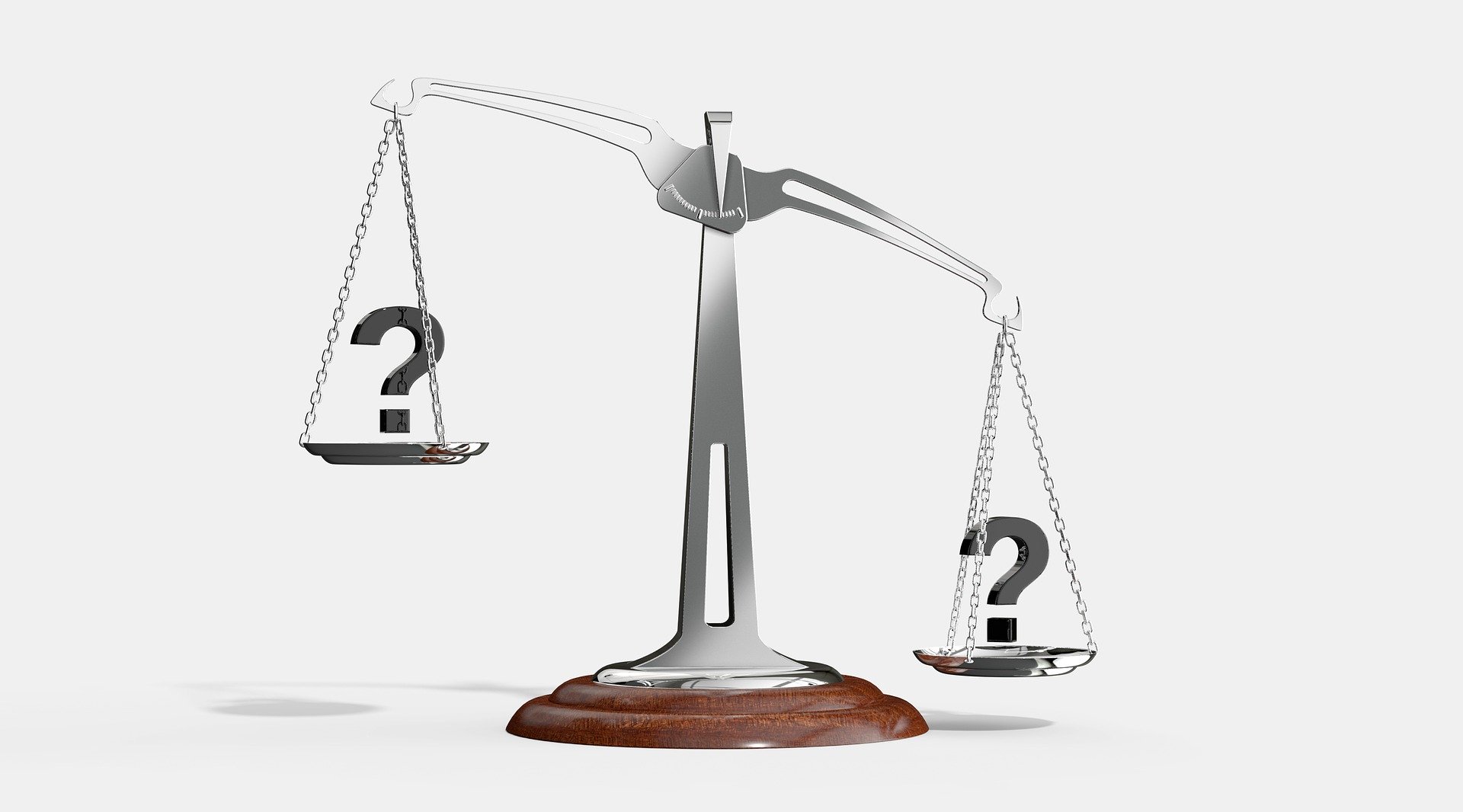 Ejercicios
¿Cómo se aseguraría de que los empleados estén comprometidos con los objetivos establecidos?
¿Cuáles son las desventajas de utilizar solo supervisores como evaluadores? ¿Cuáles son las desventajas de utilizar pares, subordinados y clientes como evaluadores?
¿Crees que las autoevaluaciones son válidas? ¿Por qué sería útil añadir la autoevaluación al proceso de evaluación? ¿Se te ocurre algún inconveniente en usarlos?
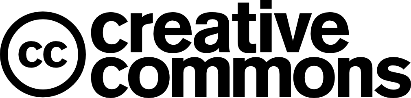 2018-1-AT01-KA202-039242
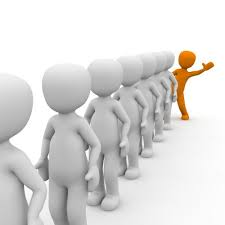 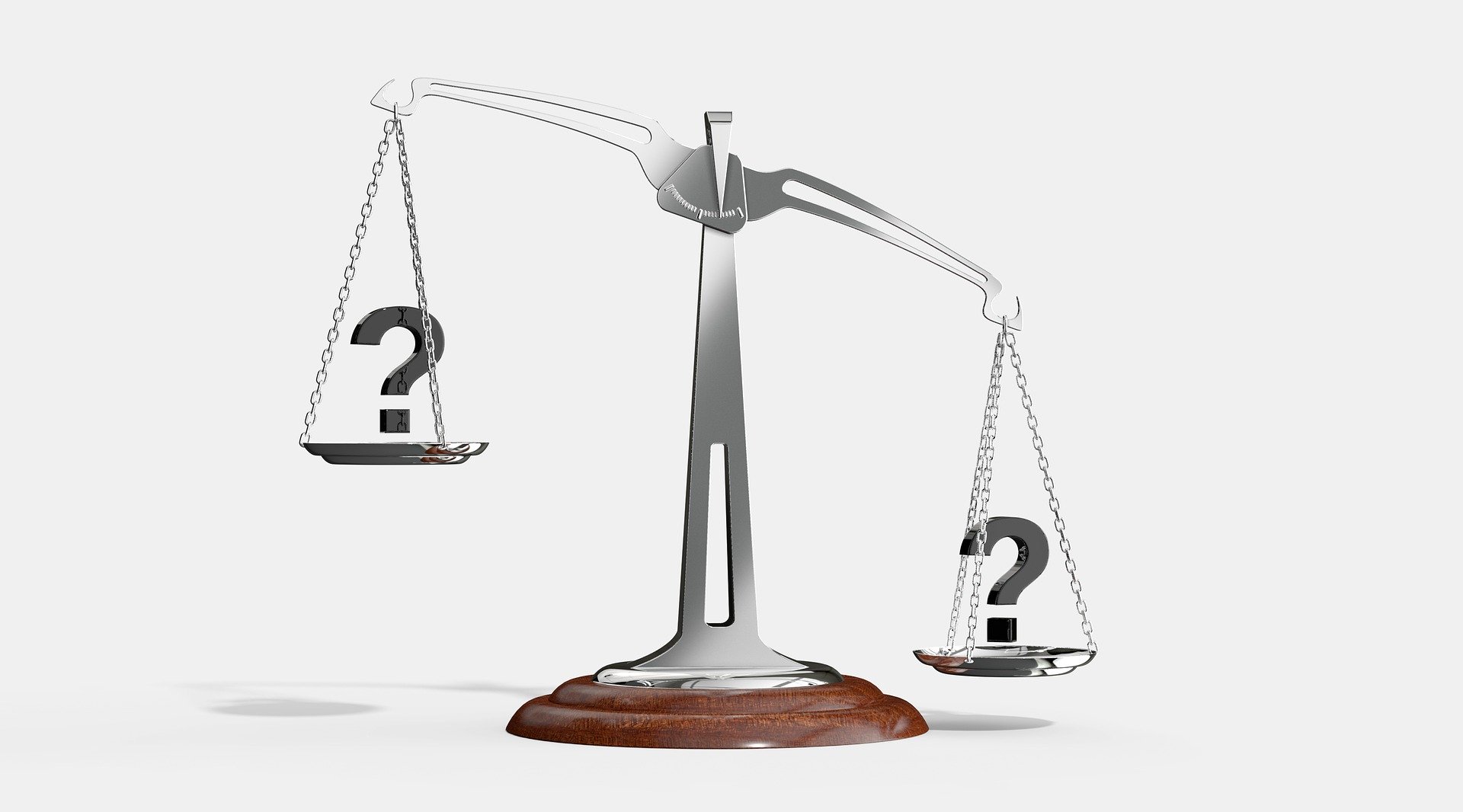 Resumen / Conclusiones
Es difícil hacer crecer tu pequeña empresa si no puedes medir el nivel de motivación de tus empleados. El empleo de métodos para medir el compromiso y la energía de los trabajadores puede hacer potenciar estos factores más fácilmente. 
Para evaluar la motivación y proporcionar información sobre ello, se deberá escuchar las aportaciones del personal y evaluar indicadores tangibles para mejorar sus métodos de negocio. En la tan complicada economía actual es más importante que nunca contar con mano de obra motivada.
Las empresas, independientemente de la fabricación o el servicio, se están dando cuenta ya del impacto de los empleados motivados que, en el pasado, se consideraban como otro elemento más en la producción de bienes y servicios.
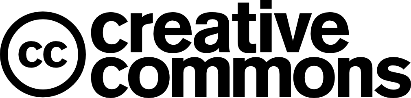 2018-1-AT01-KA202-039242
¡Gracias por su atención!
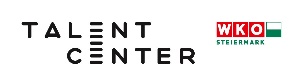 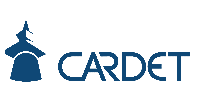 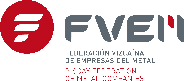 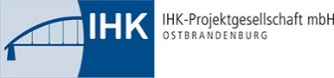 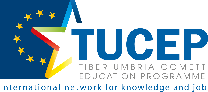 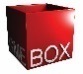 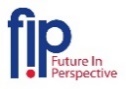 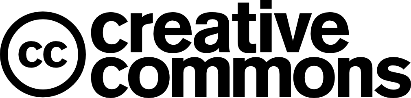 2018-1-AT01-KA202-039242
Fuentes:
Imágenes:1. Foto de Arek Socha en Pixabay 2. Foto de Peggy y Marco Lachmann-Anke en Pixabay
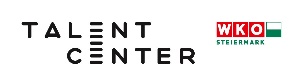 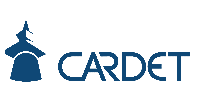 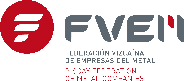 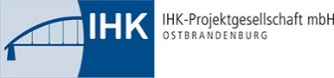 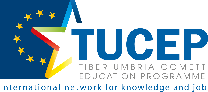 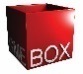 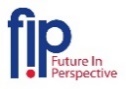 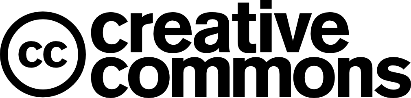 2018-1-AT01-KA202-039242